附件 15.7
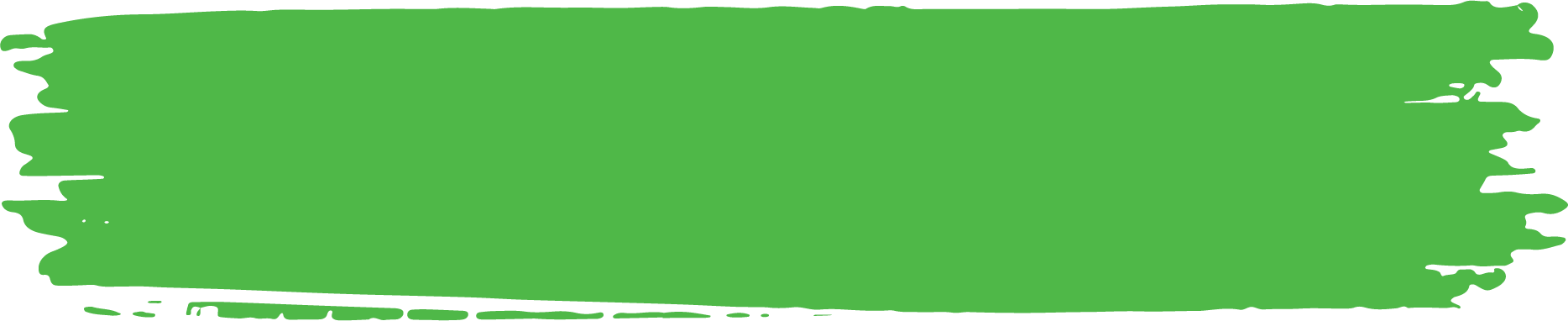 目標行為視覺提示
1
本週小目標
小眼睛，望老師
2
本週小目標
小嘴巴，會安靜
3
本週小目標
小耳朵，留心聽
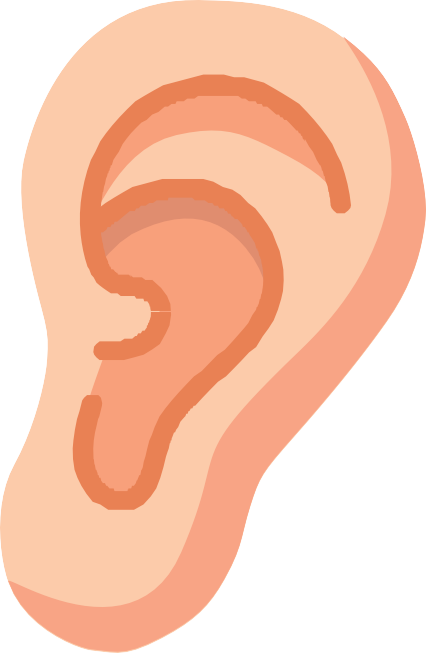 4
本週小目標
小背脊，要坐直
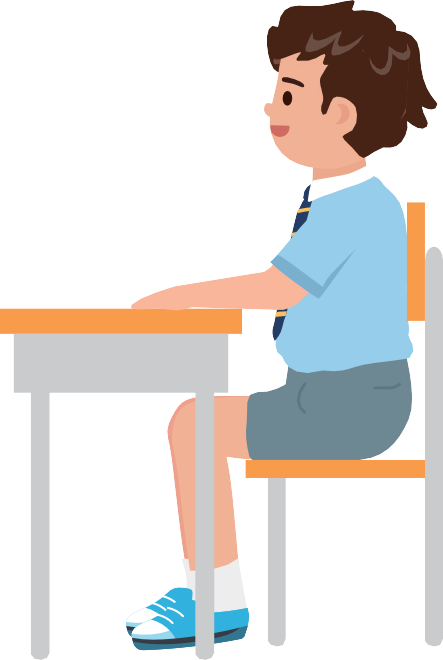 5